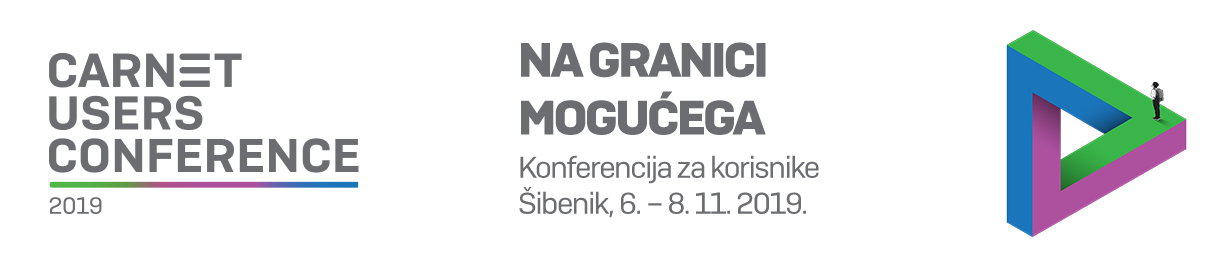 Loomenom kroz kazalište
Mihael Kivač, Saša Špoljarić, 
Martina Trešćec Godek


Šibenik, 6. studenoga 2019.
Zašto Loomen?
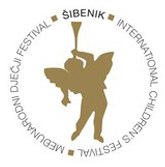 Mediji i kultura u multipraktik izdanju
Primjer sata Hrvatskog jezika – analiza kazališne predstave
(predstava Ludens teatara Kazalište – što, kako i zašto uopće)
Izvannastavna aktivnost : dramska skupina
(radionica Igramo se kazališta na Međunarodnom dječjem festivalu u Šibeniku 2019.)
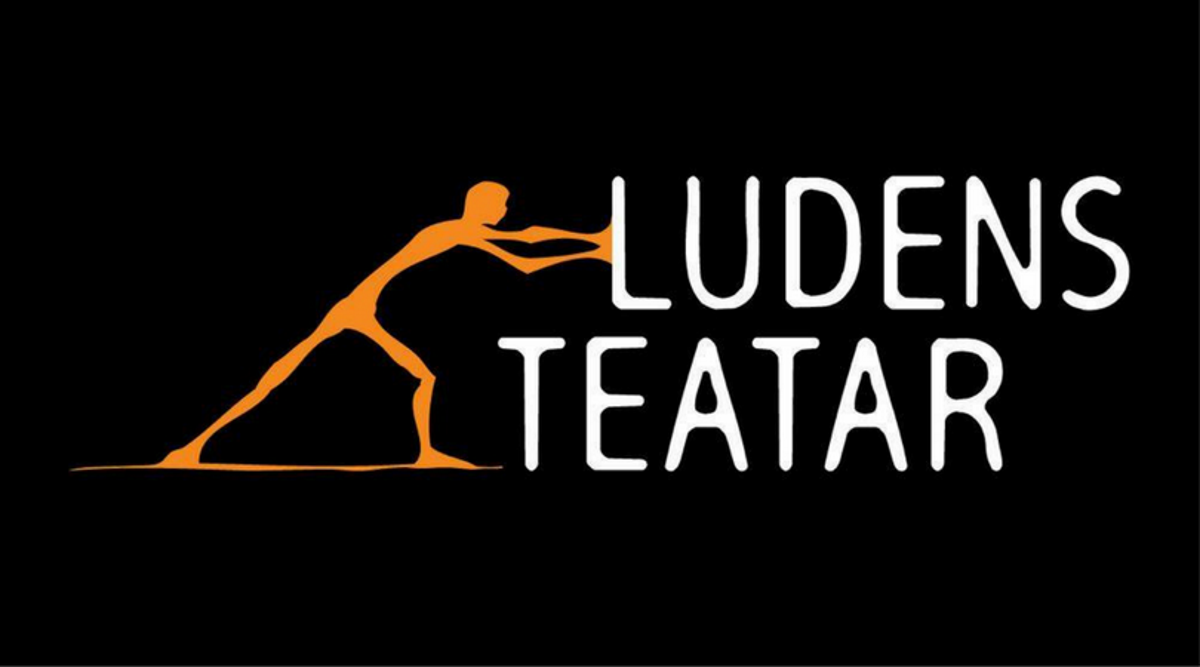 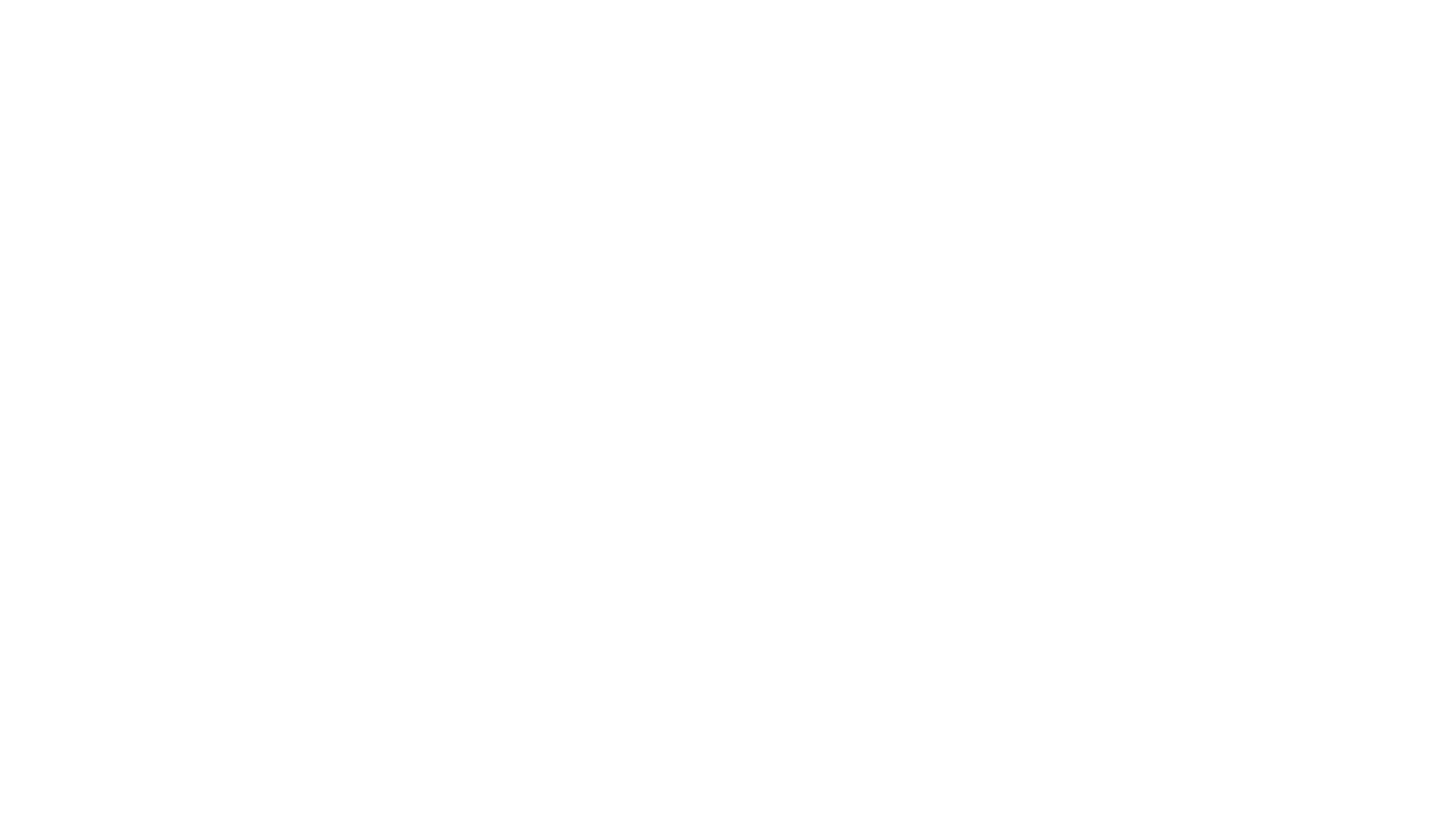 Tko radi u kazalištu?
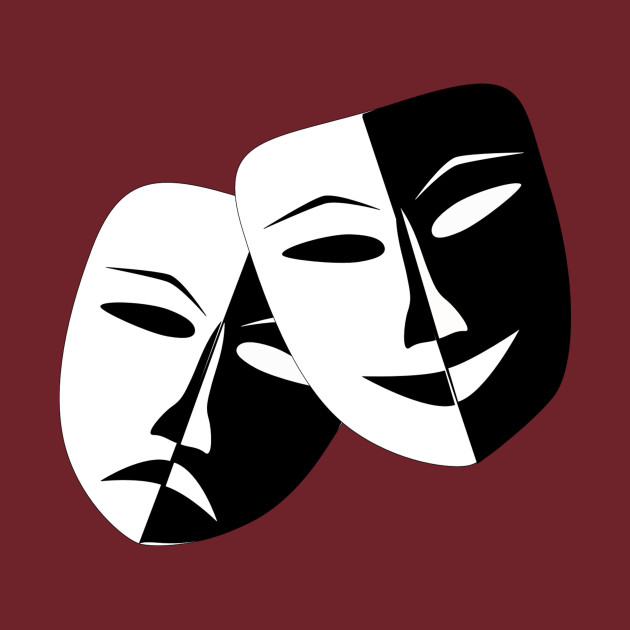 Što misliš koliko osoba radi u kazalištu da bi se predstava mogla igrati. 

Upiši broj u Mentimeter.
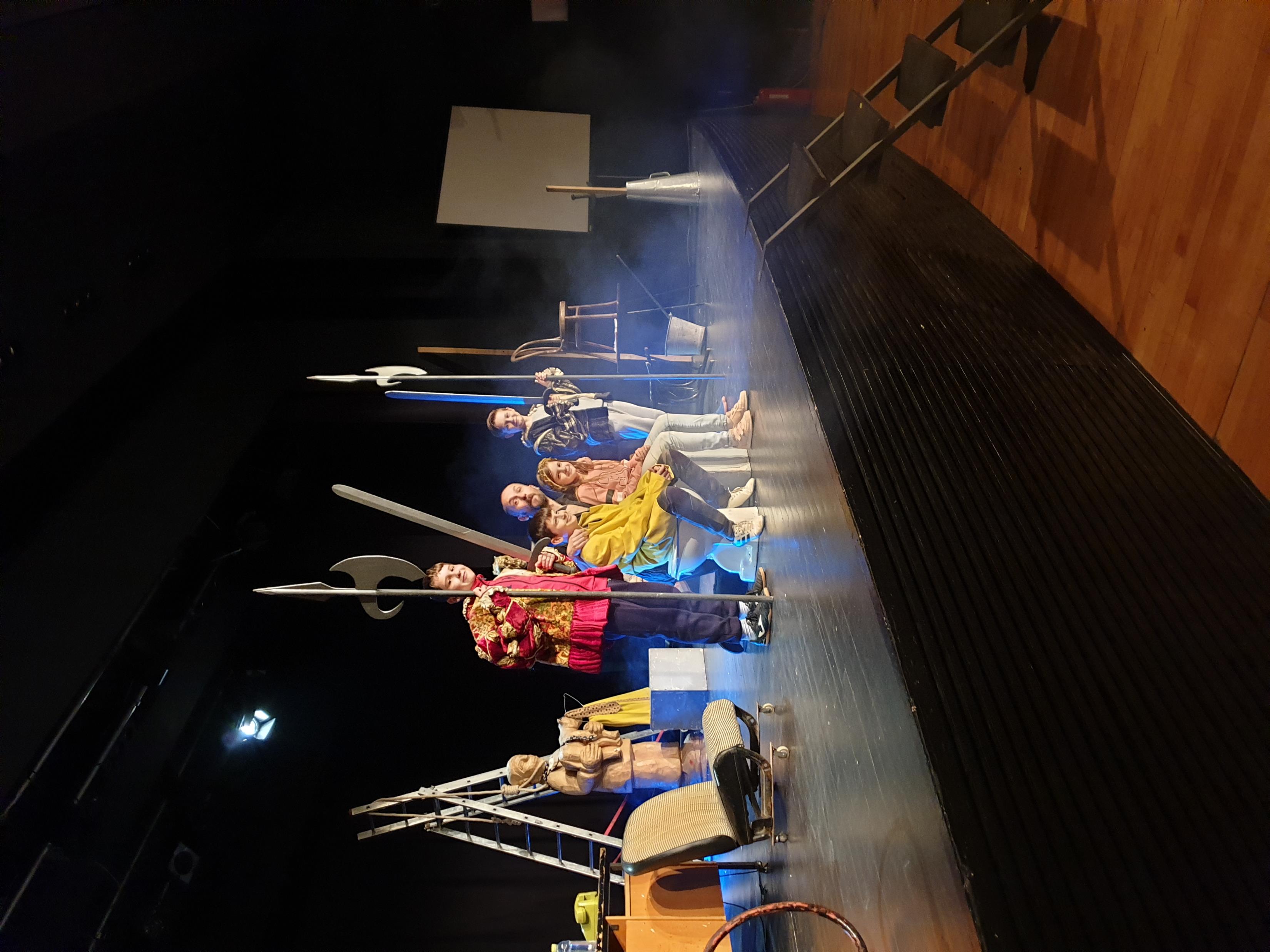 Upoznavanje s lokalnim kazalištem Ludens teatar
Sven Šestak, mag. art.
- učenik OŠ „Đuro Ester” Koprivnica
ADMINISTRATIVNO OSOBLJE :
TEHNIČKO OSOBLJE:
UMJETNIČKO OSOBLJE
POJMOVI KAZALIŠNE SVAKODNEVICE
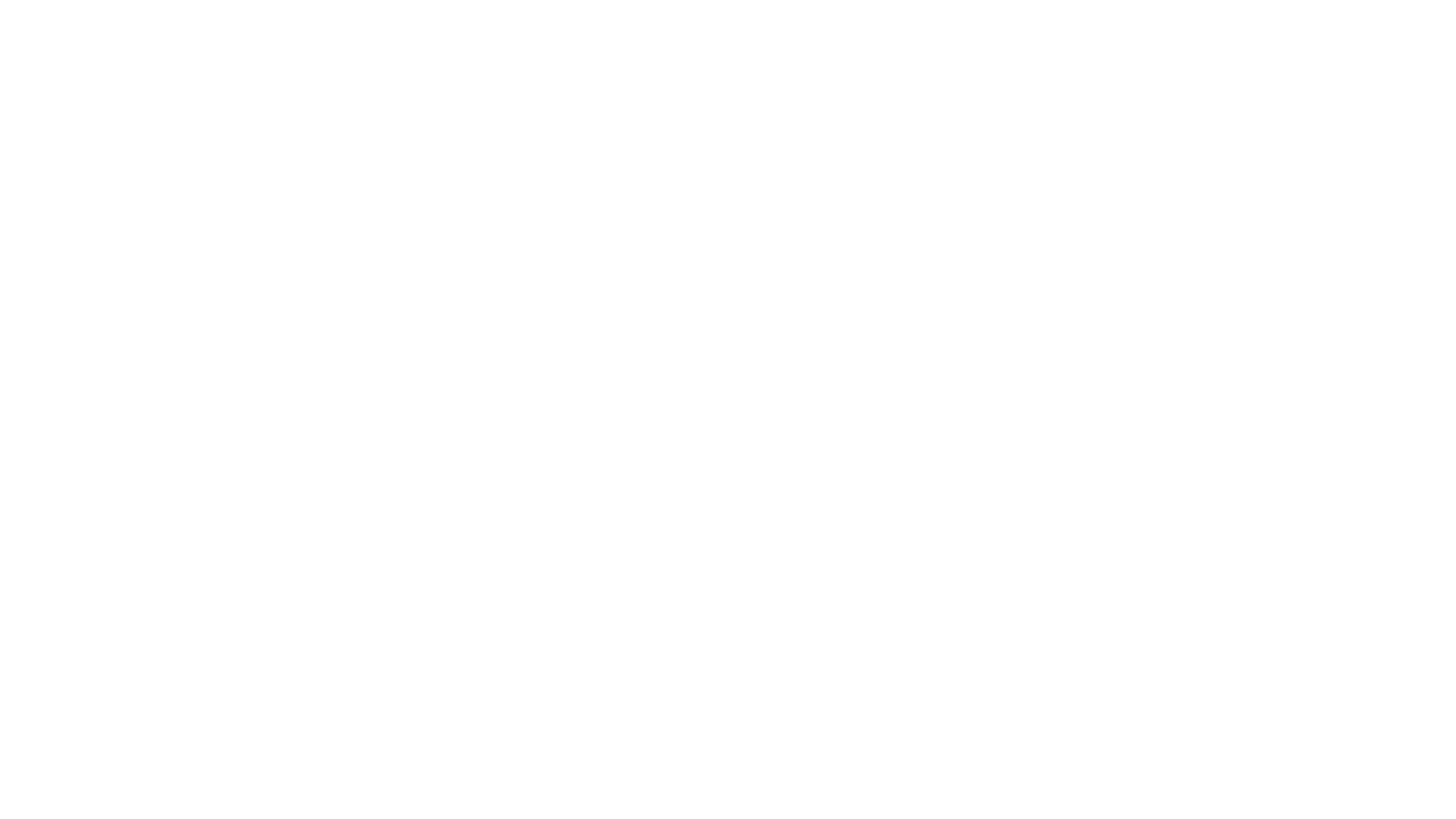 LJUBIČASTA BOJA 
ZVIŽDANJE NA SCENI 
MACBETH 
“SLOMI NOGU”
GENERALNA PROBA
KAZALIŠNA PRAZNOVJERJA
Čapek/Nola: KAZALIŠTE - ŠTO, KAKO I ZAŠTO UOPĆE
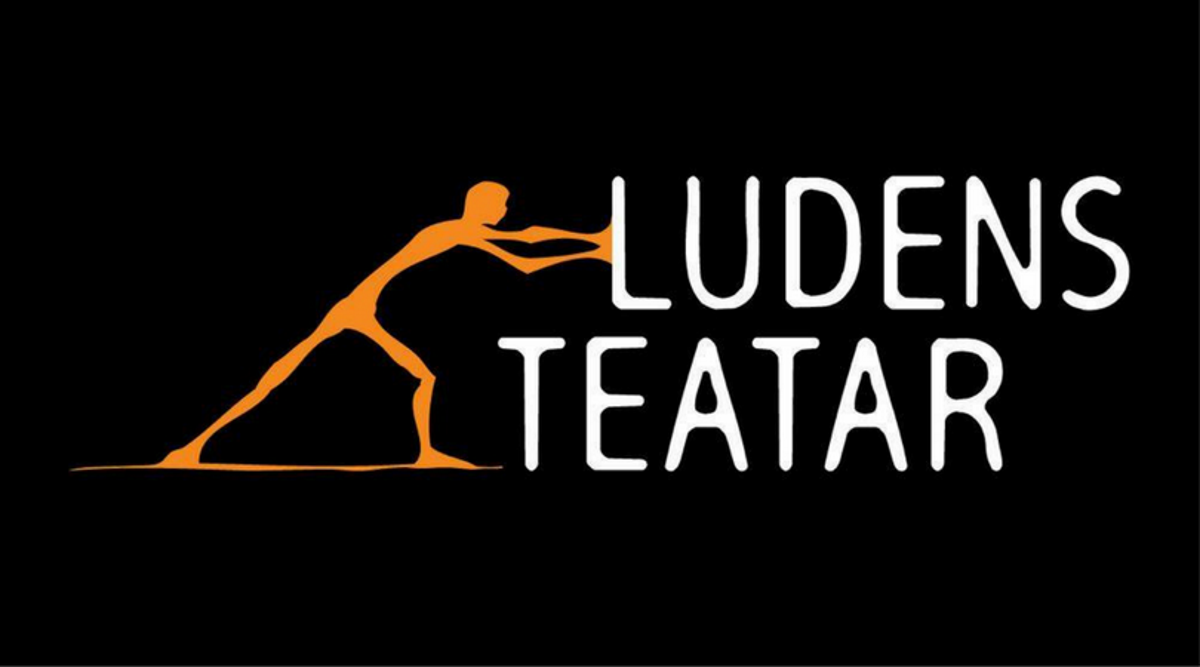 Karel Čapek: “Kako što nastaje”, 1925.
"Kazalište je umjetnost kao ratovanje i rizik kao igra na ruletu........U kazalištu je moguće sve; to je kuća čuda; a najveće je čudo što uopće radi...." (K. Čapek)
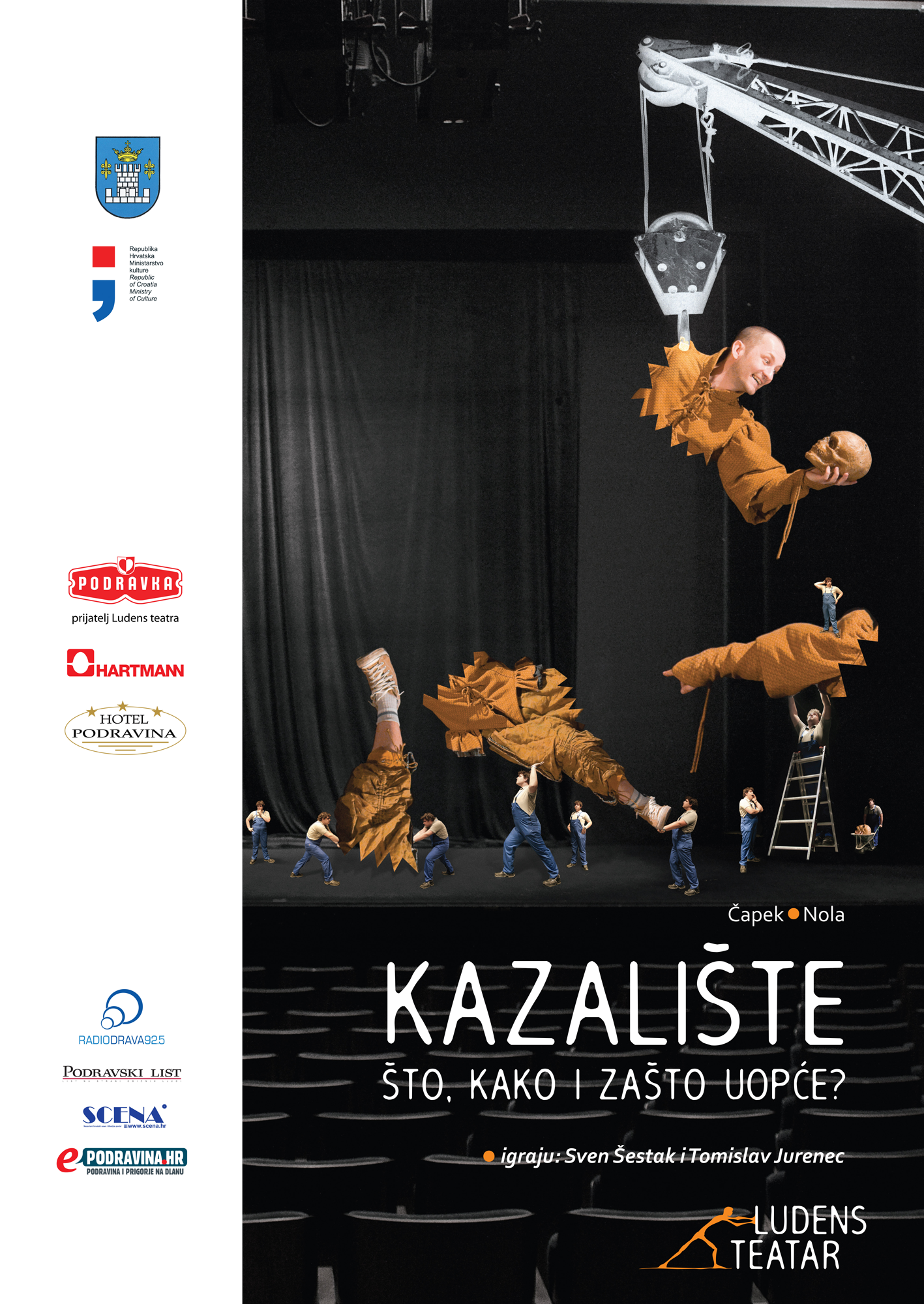 Kazalište – što, kako i zašto uopće                                              Ludens teatar
- predstava o nastanku kazališne predstave 

- dočarava ljepotu bavljenja kazalištem

- približava gledateljima  tko je tko u kazalištu
Izvannastavna aktivnost
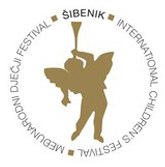 Međunarodni dječji festival u Šibeniku
Literatura:
Programska knjižica predstave Kazalište – što, kako i zašto uopće, skupina autora Ludens tim, Koprivnica, 2010.
Šašavi rječnik hrvatskoga kazališnog žargona, Božidar Smiljanić, Zagreb 2011.
Rječnik Gavellinih termina, Petlevski, Sibila, zagreb, 1995.
Moodle 2.4 - Priručnik za nastavnike (Sustav za e-učenje Merlin), Zagreb, 2013.
https://bit.ly/36CnpyWHvala!
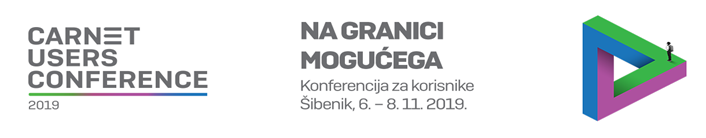